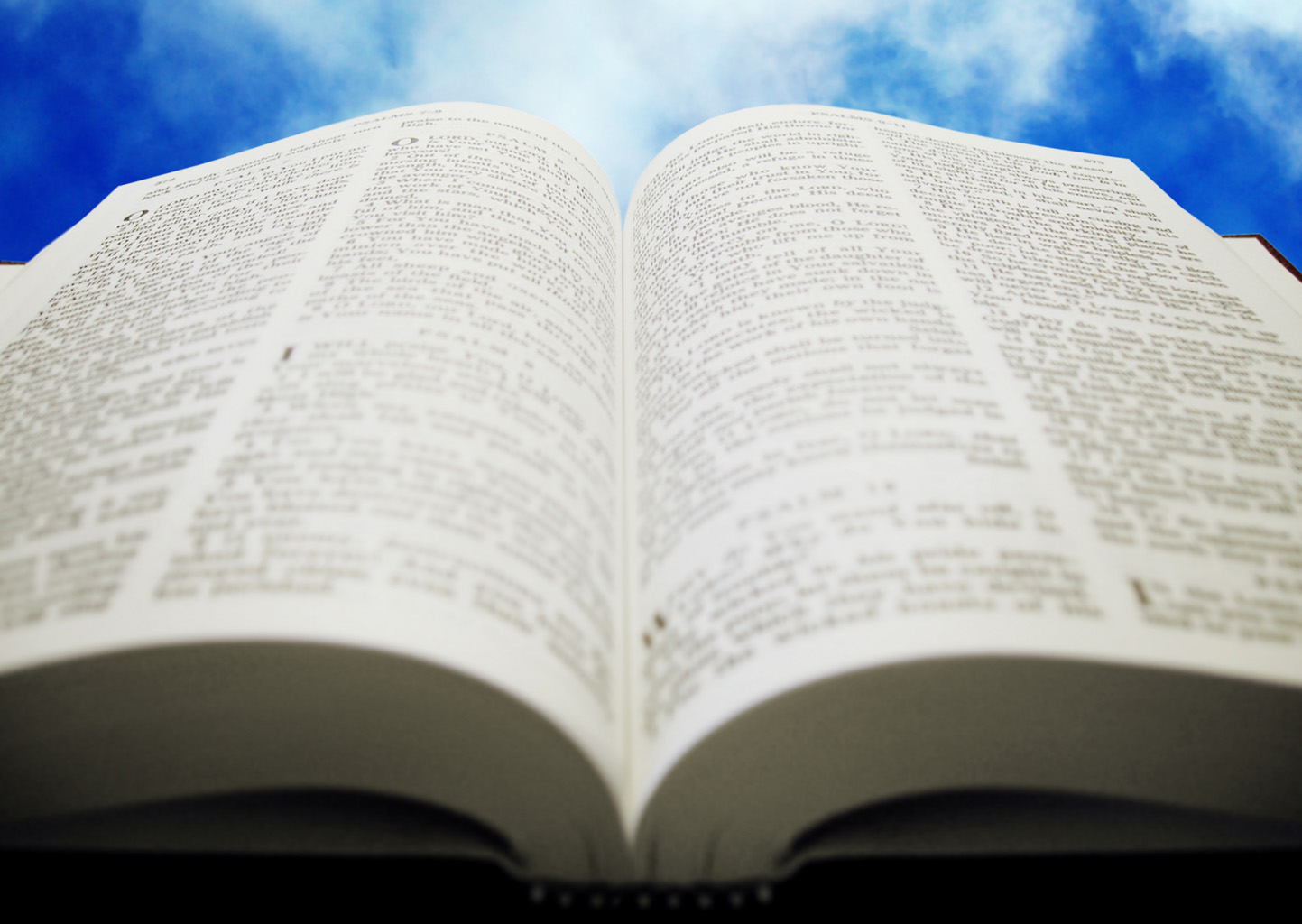 Welcome!
Sunday
Worship 		  			9:30 AM
Sunday
Bible Class (Livestream) 	 	5:00 PM
Wednesday
Bible Class 			 	7:00  PM
www.SunsetchurchofChrist.net
1 Corinthians 16:2
On the first day of the week let each one of you lay something aside, storing up as he may prosper, that there be no collections when I come.



The collection basket 
is in the foyer
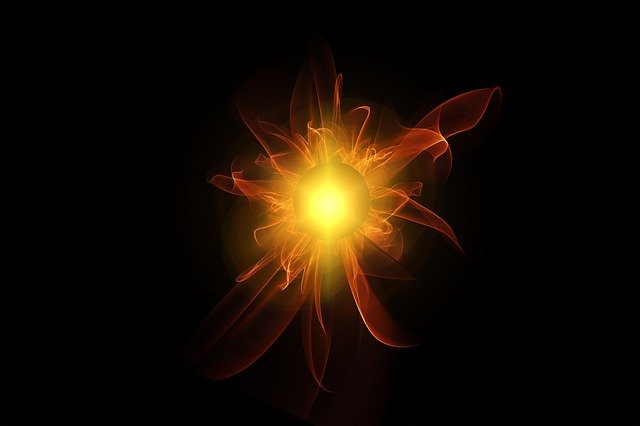 PentecostActs 2
The Story of Pentecost
The Feast of Weeks
And you shall observe the Feast of Weeks, of the firstfruits of wheat harvest, and the Feast of Ingathering at the year's end. Three times in the year all your men shall appear before the Lord, the LORD God of Israel. 													Exodus 34:22
[Speaker Notes: Traditionally – this was the day that the law was given at Sinai]
The Story of Pentecost
The Feast of Weeks

Traditionally: the giving of the Law of Moses

Practice: Arrive for Passover, leave at Pentecost
[Speaker Notes: Traditionally – this was the day that the law was given at Sinai]
Baptism of the Holy Spirit
Acts 1:8
	Promises made by John the Baptist
Acts 2:1-4
	Fulfillment of the promise
[Speaker Notes: Ac 1:8 "But you shall receive power when the Holy Spirit has come upon you; and you shall be witnesses to Me in Jerusalem, and in all Judea and Samaria, and to the end of the earth."]
Peter’s Message
Joel’s Prophecy of the Last Days
	Pouring out of the Spirit of God
	Revealing of signs and wonders
	Concludes with the Day of the Lord
“Whoever calls on the name of the LORD shall be saved”
Peter’s Message
Peter’s Application
	Jesus: attested by signs from God
	Jesus: fulfilling a predetermined plan
	Jesus: murdered by the people
	Jesus: arisen from the grave
	Jesus: now reigning in heaven
The Great Question
Guilty of murder

Against God in the flesh

“What shall we do?”
[Speaker Notes: What shall we do 
Asked by the people to John three times in Luke 3:10-14]
The Apostle’s Teaching
1. Repent
2. Be baptized
	- In the name of Jesus
	- For the remission of your sins
The Apostle’s Teaching
The result?
	“The gift of the Holy Spirit”

For the wages of sin is death, but the gift of God is eternal life in Christ Jesus our Lord.						Romans 6:23
The New Law
"For the promise is to you and to your children, and to all who are afar off, as many as the Lord our God will call.“ 										 	Acts 2:39

"But we believe that through the grace of the Lord Jesus Christ we shall be saved in the same manner as they." 														Acts 15:11
The New Worship
And they continued steadfastly in the apostles' doctrine and fellowship, in the breaking of bread, and in prayers…... Now all who believed were together, and had all things in common, and sold their possessions and goods, and divided them among all, as anyone had need. 									Acts 2:42,44-45
The New Worship
Continuing in the Apostle’s doctrine
Continuing in the breaking of bread
Continuing in prayer
Continuing in the contribution
The Day of Pentecost
The day that the Kingdom was opened
Lessons to consider:
	Baptism of the Holy Spirit
	Purpose of Miracles
	The Plan of Salvation
	The Worship of the Church
The Gospel of Salvation
And it shall come to pass that whoever calls on the name of the LORD shall be saved.‘								Acts 2:21
The Gospel of Salvation
'And now why are you waiting? Arise and be baptized, and wash away your sins, calling on the name of the Lord.‘											Acts 22:16
How To Call On The Lord
Hear and Believe – Acts 15:7
Confess Jesus as Lord – Acts 8:37
Repentance from sin – Acts 2:38
Baptism into Christ – Acts 22:16
Faithful in life – Acts 14:22